Reimaging the Fennoscandian Microseismicity

Tommi Vuorinen, Kati Oinonen, Jennifer Hällsten, Tuija Luhta
Institute of Seismology, University of Helsinki
P1.2-832
Our goal is to ultimately provide a better image of the Fennoscandian seismicity

We have developed a template matching based tool suite for detecting seismicity
The tool was originally developed to study the induced seismicity of an enhanced geothermal system in Otaniemi, Espoo/Helsinki, Finland
The tool takes events from an event database, makes templates, pre-processes continuous waveform data, runs the template matching and post processes the detections into events
We present prelimary results of applying the detector to selected Fennoscandian earthquakes to find out whether the events are truly “unique” or whether they have fore- or aftershocks
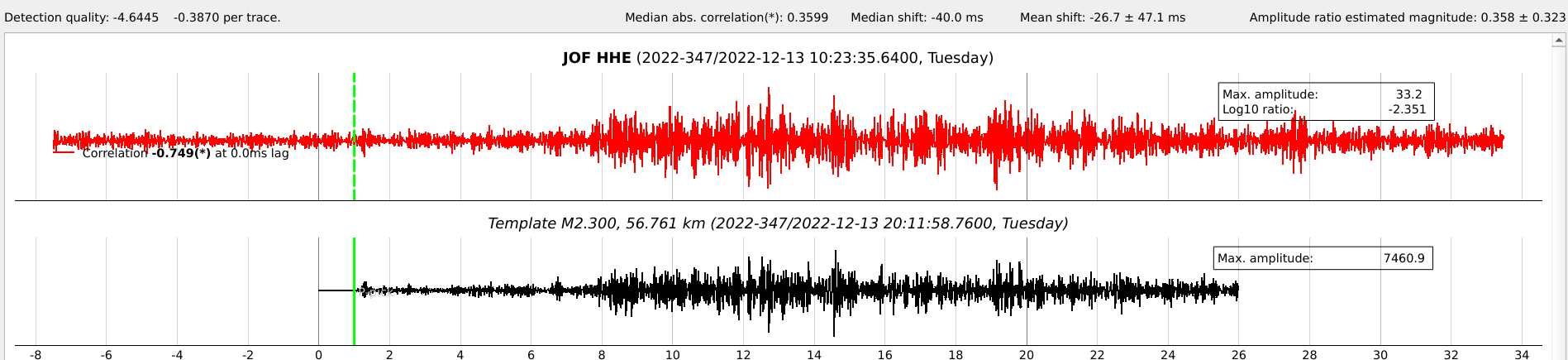